Муниципальное дошкольное образовательное бюджетное учреждение 
«Детский сад общеразвивающего вида № 12 «Золотой ключик»
Арсеньевского городского округа
Проект воспитания, социализации и профилактической работы с семьёй и детьми«навстречу рекордам!»
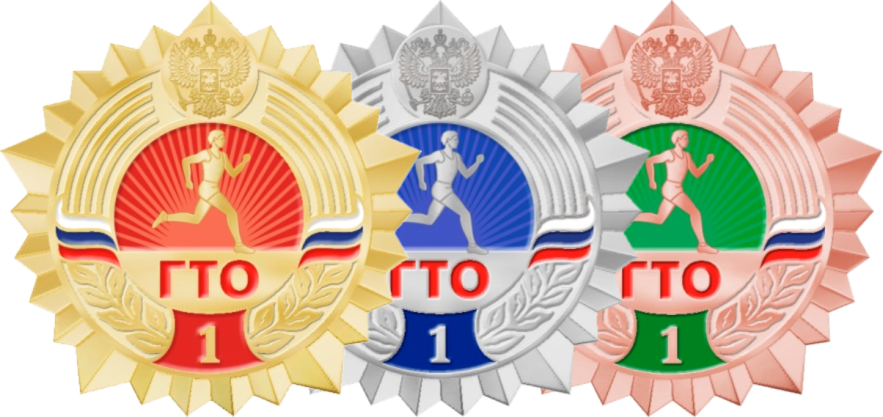 Разработчики проекта:  
администрация ДОУ
рабочая группа  педагогических работников ДОУ
АКТУАЛЬНОСТЬ
Физическое развитие ребенка – это, прежде всего двигательные навыки. Координацию движений определяют развитием мелкой и большой моторики. 
Именно в дошкольном возрасте закладывается основа для физического развития, здоровья и характера человека в будущем. Этот период детства характеризуется постепенным совершенствованием всех функций детского организма. Ребенок этого возраста отличается чрезвычайной пластичностью.   Все это и натолкнуло нас на мысль о создании проекта по внедрению и реализации комплекса ГТО.
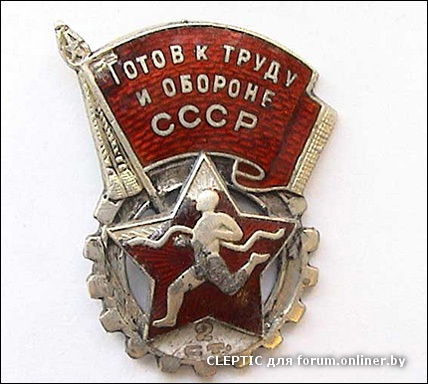 Проблема
Постоянный рост числа детей со сниженными показателями физического развития
Недостаточная осведомленность родителей о важности физического воспитания. 
Низкая спортивная активность, малоподвижный образ жизни детей и их семей, отсутствие понимания культуры спорта. 
Невнимание родителей к здоровому образу жизни в семье. Негативная статистика по образу жизни в семье (сниженная активность, несбалансированное питание, несоблюдение режима дня, растущие факторы риска, отсутствие полезных привычек).
ИДЕЯ проекта:
Если мы хотим вырастить физически здоровое поколение, то должны решать проблему «всем миром»: детский сад, семья, общественность.
ЦЕЛЬ ПРОЕКТА:
приобщение к здоровому активному образу жизни,  развитие физической культуры и формирование интереса к спорту  через физкультурно-оздоровительную организованную модель в ДОУ в условиях реализации Всероссийского физкультурно-спортивного комплекса «ГТО»
ЗАДАЧИ ПРОЕКТА:
обеспечить условия для внедрения и реализации Всероссийского физкультурно- спортивного комплекса ГТО (приобретение спортивного уличного оборудования для  эффективного функционирования спортивной площадки ДОУ, пополнение и обновление спортивного инвентаря);
провести информационную компанию о значимости внедрения комплекса ГТО среди детей, их родителей и сотрудников ДОУ;
развивать стремление к укреплению и сохранению своего собственного   здоровья  посредством формирования культуры здорового образа жизни у воспитанников, их родителей и сотрудников ДОУ;
организовать участие социума в спортивной жизни ДОУ
Базовые компоненты в системе внедрения и реализации ВФСК ГТО:
1. Блок нормативно-правового обеспечения (разработка нормативных документов по внедрению комплекса ГТО). 
2. Блок мониторинговых процедур, обеспечивающих внедрение ГТО (предусматривает общую оценку уровня индивидуального развития детей по образовательной области «Физическое развитие»),  
3. Блок организации и проведения мероприятий спортивной направленности.
Нормативно-правовые основания ВФСК ГТО:
1. Конвенция о правах ребенка 
2. Конституция Российской Федерации 
3. Закон Российской Федерации «Об Образовании в Российской Федерации» 
4. Положение об общероссийской системе мониторинга состояния физического здоровья населения, физического развития детей, подростков и молодежи. 
5. ФГОС ДО, СанПиН. 
6. Образовательная программа ДОО. 
7. Приказ МО и Н РТ от 10.07.2014 года №3907/14 «Внедрение ГТО»
Основные направления реализации проекта:
Работа с педагогическим
коллективом
Работа с воспитанниками
Работа с родителями
Работа с социальными партнерами
1. Работа с педагогическим коллективом:
Анализ состояния работы ДОУ по направлению «Физическое воспитание». 
Изучение осведомленности родителей  о комплексе ГТО, его внедрения в работу ДОУ.
Разработка авторских программ, методик спортивной направленности.
2.Работа с воспитанниками:
Гуманистический подход
Антропологический подход 
Синергетический подход
Полисубъективный подход
Системно-структурный подход
Комплексный подход 
Деятельностный подход
Средовой подход
3. Работа с родителями:
4. Работа с социальными партнерами
1. Размещение конспектов спортивных мероприятий на сайтах организаций 
2. Публикации в печатных изданиях 
3. Совместные спортивные мероприятия 
4. Участие в городских, районных и муниципальных спортивных мероприятиях 
5. Экскурсии детей детского сада в спортивный школу, городскую библиотеку 
6. Встречи со спортсменами
План осуществления проекта
Подготовительный этап (сентябрь) 	
Анкетирование родителей. Презентация для родителей «Что такое ГТО? Зачем вводить ГТО в детском саду?» 
Беседа с детьми о пользе занятий спортом и физическими упражнениями. 	
Изучение нормативно-правовых документов по внедрению ВФСК ГТО. 	
Подготовка развивающей предметно-пространственной среды в групповых помещениях, на спортивной площадке и прогулочных верандах для физкультурно-спортивной деятельности.
Основной этап (октябрь - апрель) 	
Проведение ежедневной утренней гимнастики с включением игр и упражнений для подготовки к сдаче норм ГТО. 	
Непосредственно образовательная деятельность по физическому развитию воспитанников в зале и на воздухе. 	
Презентация для детей «Легкая атлетика – королева спорта». 	
Презентация для детей «История ГТО». 	
Проведение совместных спортивных праздников, развлечений. Катание на лыжах. 	
Конкурс поделок на тему «Мы со спортом дружим», «Мы - спортсмены! Чемпионы!». 	
Мастер-класс для родителей по обучению методам диагностики и контроля уровня физического развития своего ребенка. 	
Подвижные и спортивные игры с прыжками (длинная и короткая скакалка, резинки, классики). 	
Подвижные игры с бегом, эстафеты. 	
Подвижные игры и упражнения на гибкость и силу. 	
Подвижные и спортивные игры с метанием (школа мяча). 	
Неделя бегуна. (нормы ГТО - челночный бег, бег на 30 м). 	
Неделя прыгуна. (нормы ГТО - прыжок в длину с места (см). 	
Неделя метания. (нормы ГТО - Метание теннисного мяча в цель). 	
Неделя гибкости и силы. (нормы ГТО - Подтягивание из виса. Наклон вперед стоя).
Заключительный этап (май) 
	
Подведение итогов. Критерии оценки результатов по мониторингу. 	
Спортивно-игровой квест «Путешествие по спортивному городу». 
Малые Олимпийские игры
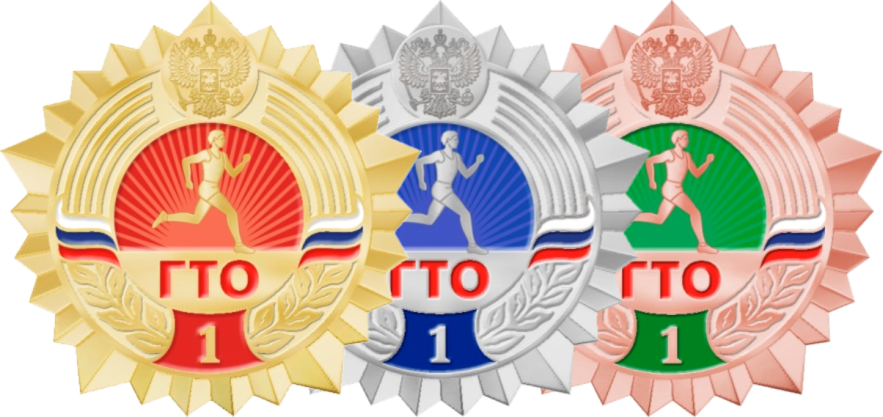 Социальное  партнерство
ДЮСШ «Юность»
МОБУ школа № 8
МДОБУ д/с №12
«Золотой ключик»
МБУ ФСЦ «Полет»
СМИ
Библиотека
Родительский совет ДОУ
Продукт проекта:
Спортивно-игровой квест «Путешествие по спортивному городу». 
Малые Олимпийские игры
Акция для жителей микрорайона «За здоровый образ жизни!»
Изготовление баннеров «Навстречу рекордам!» для наглядной информации родителей
Разработка методических рекомендаций, досуговых мероприятий, праздников, тематических недель спортивной направленности
Пополнение и обновление спортивного инвентаря и спортивного оборудования
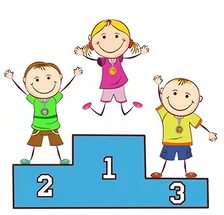 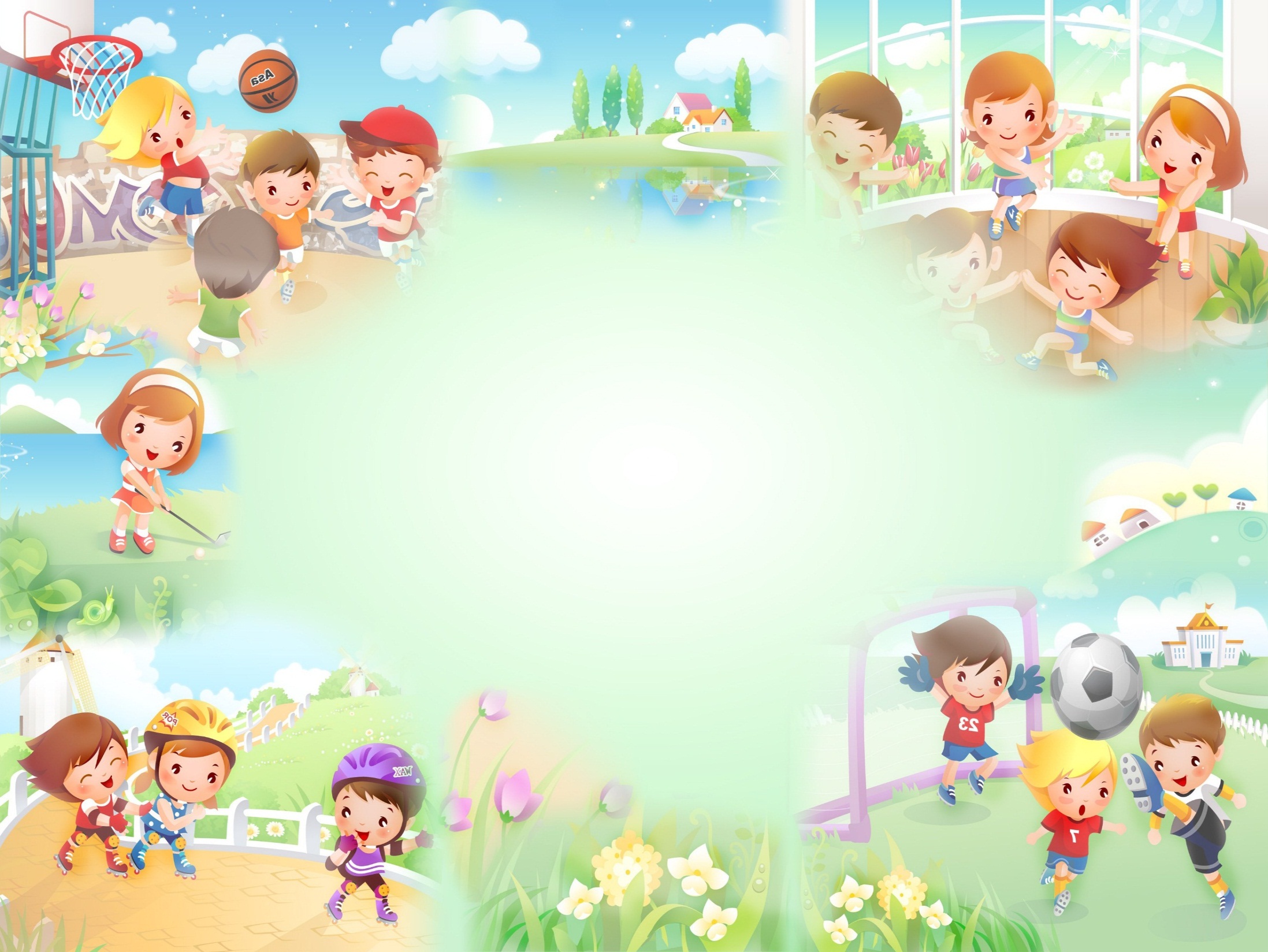 СПАСИБО ЗА ВНИМАНИЕ!